PRISLOV
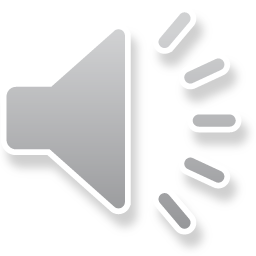 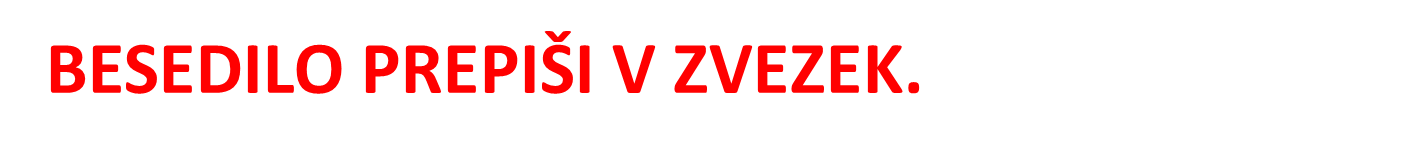 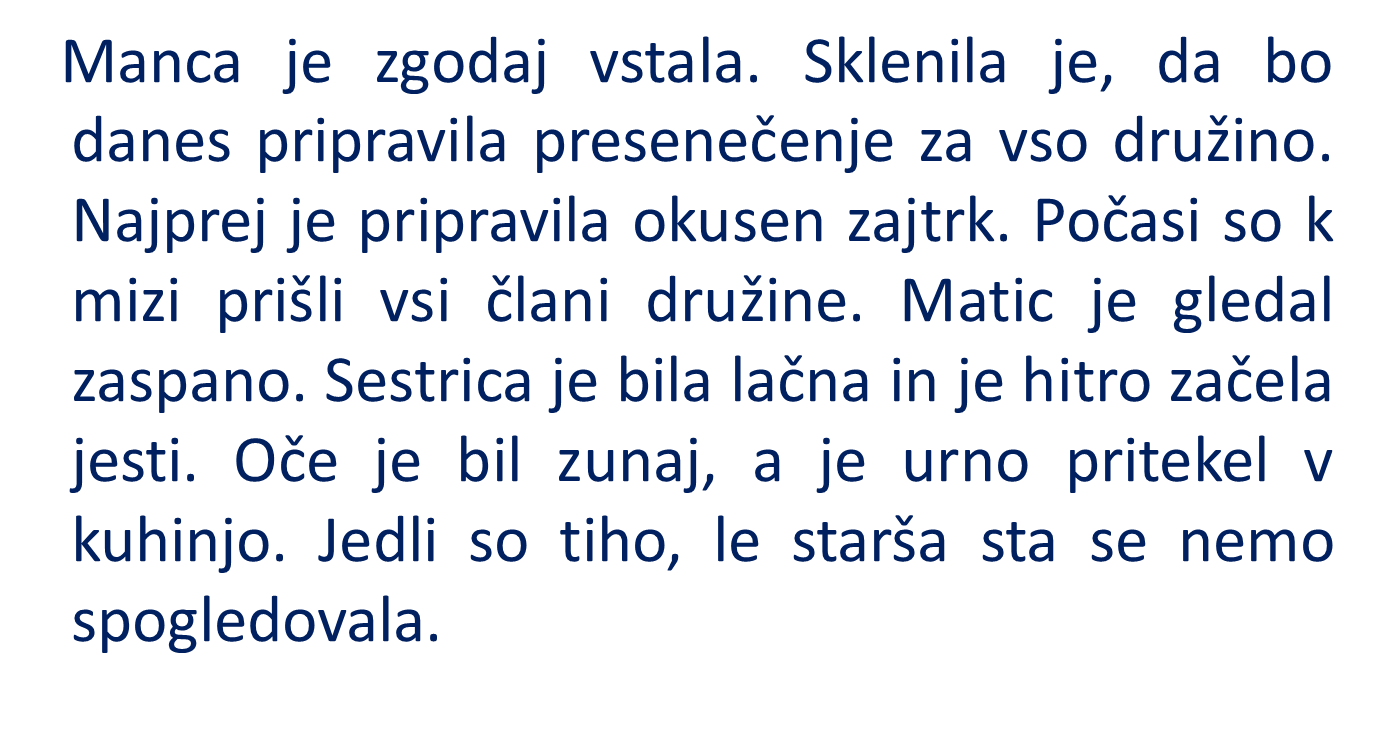 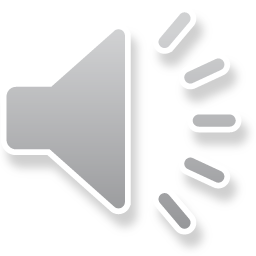 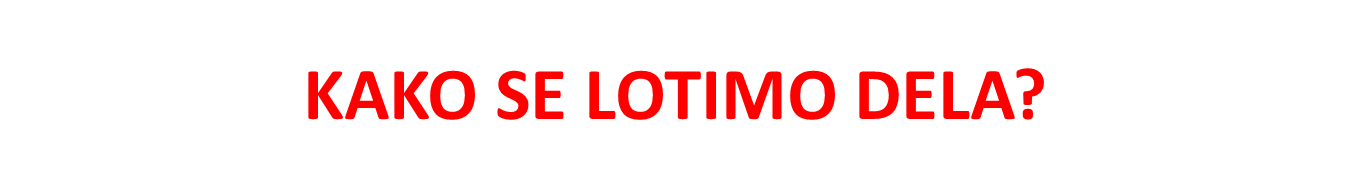 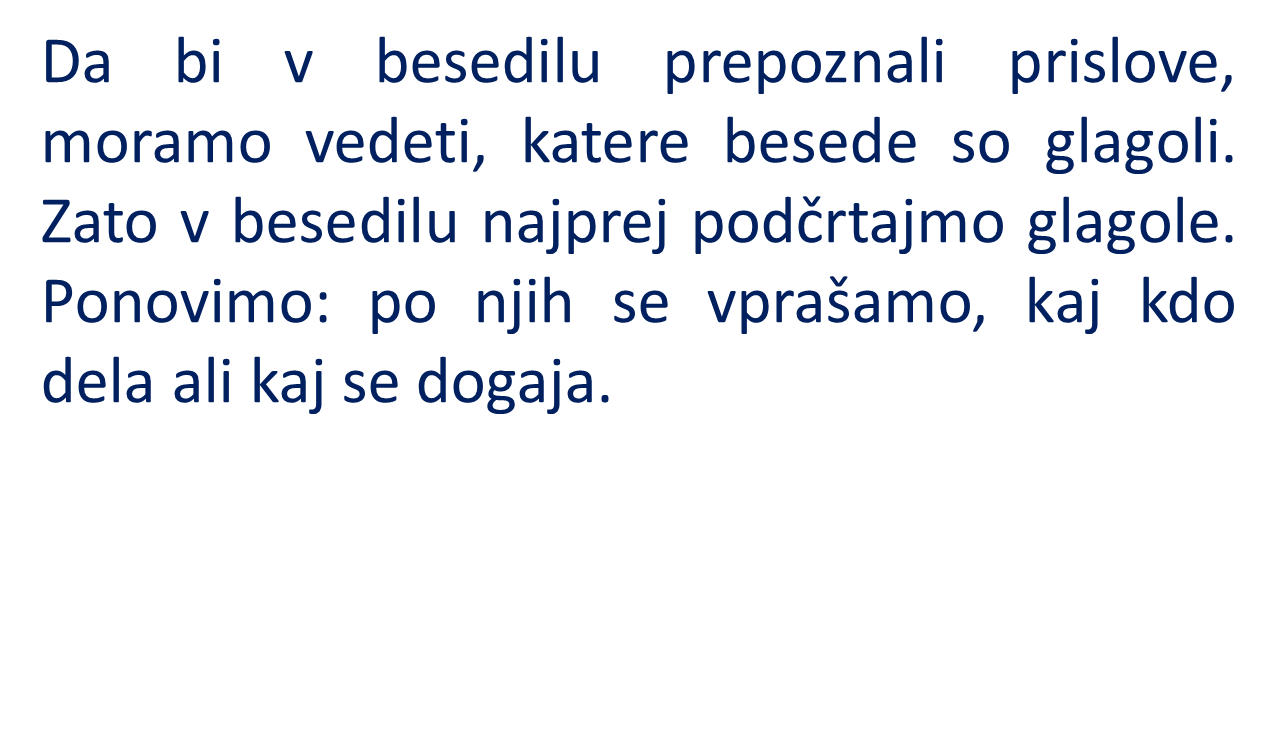 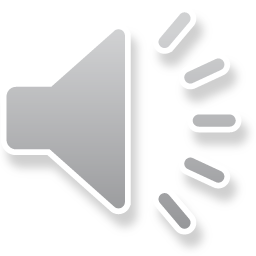 PODČRTAJ GLAGOLE.
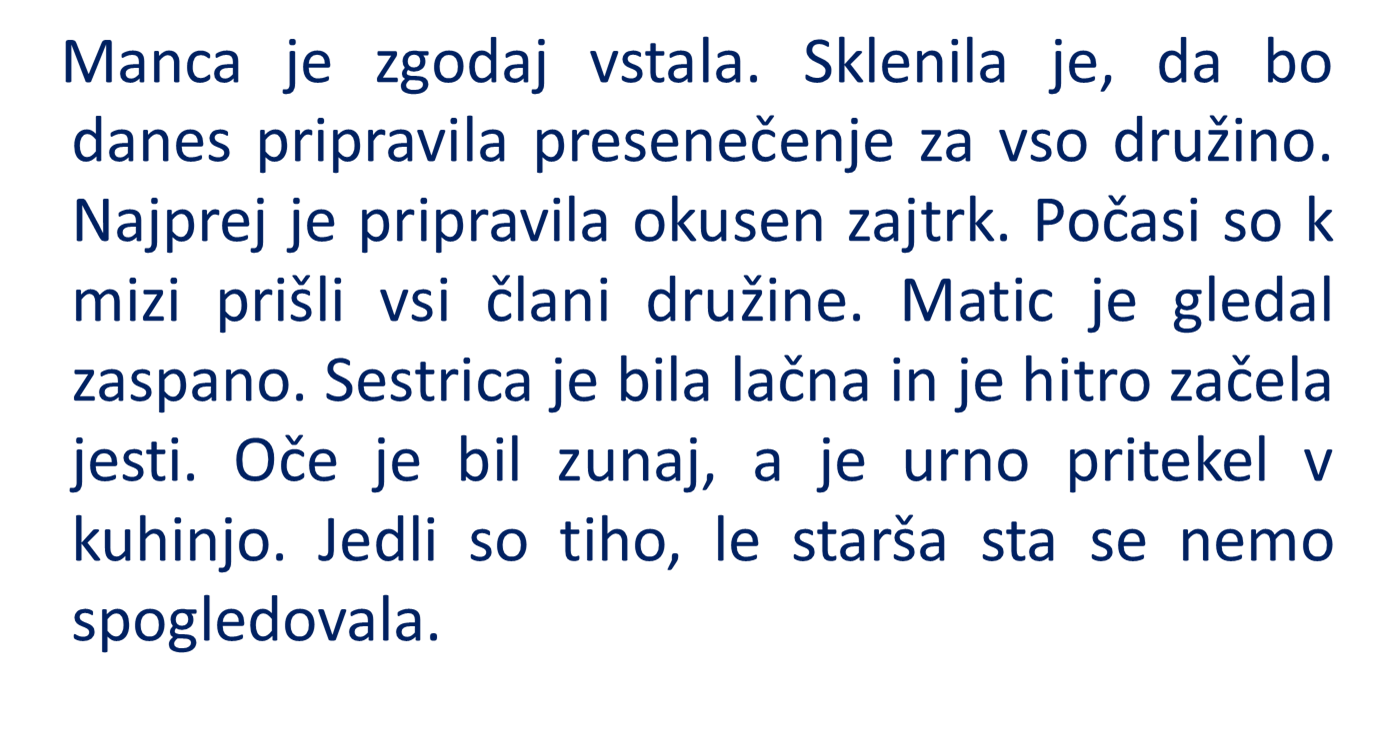 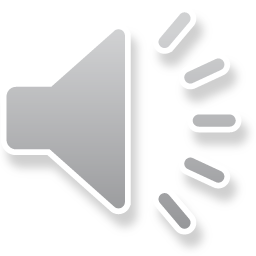 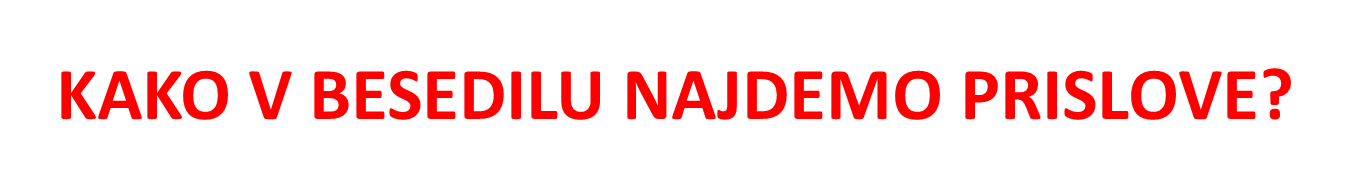 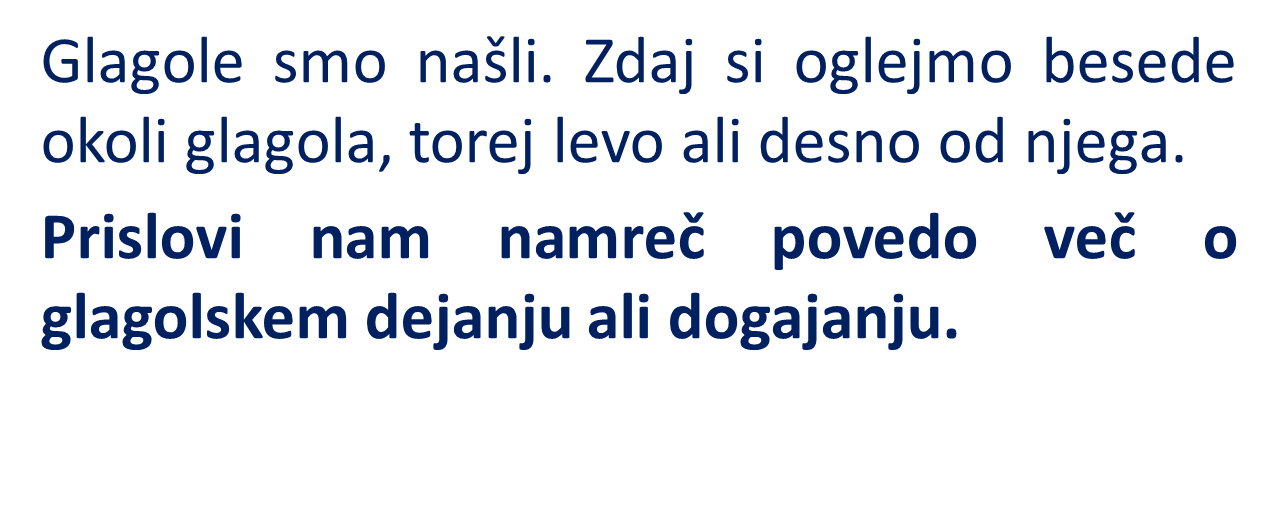 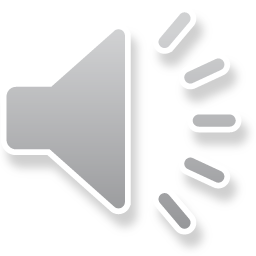 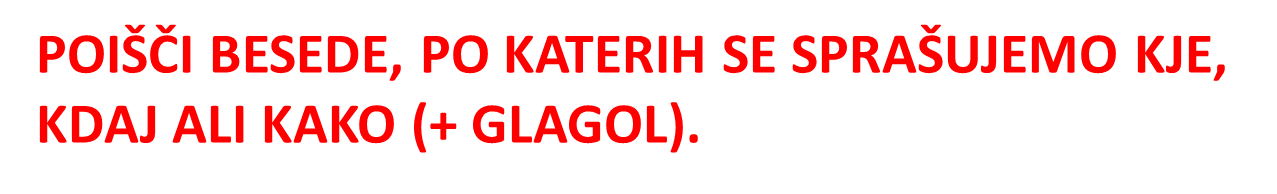 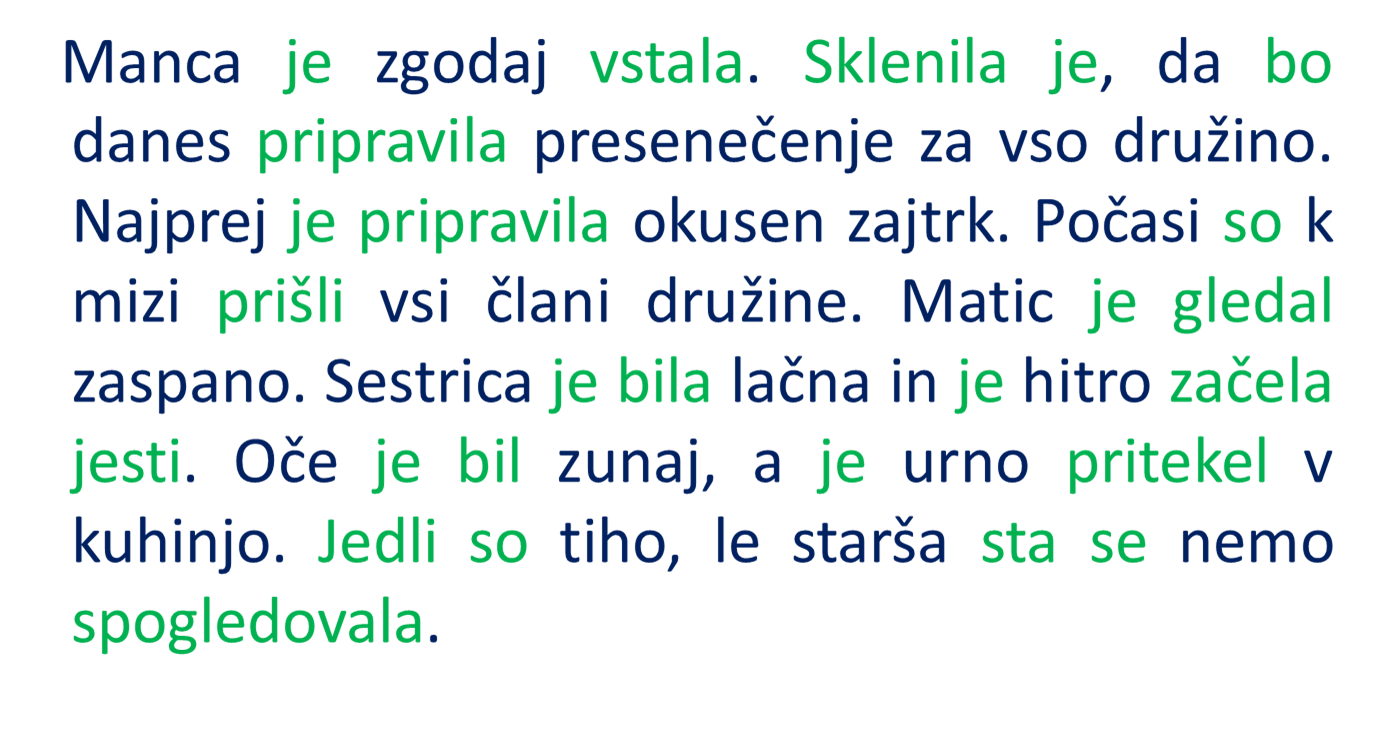 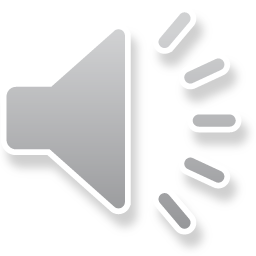 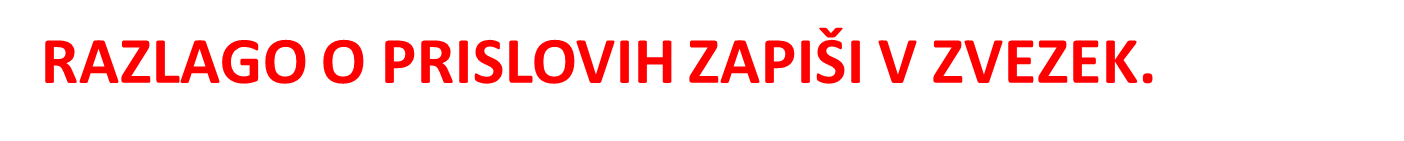 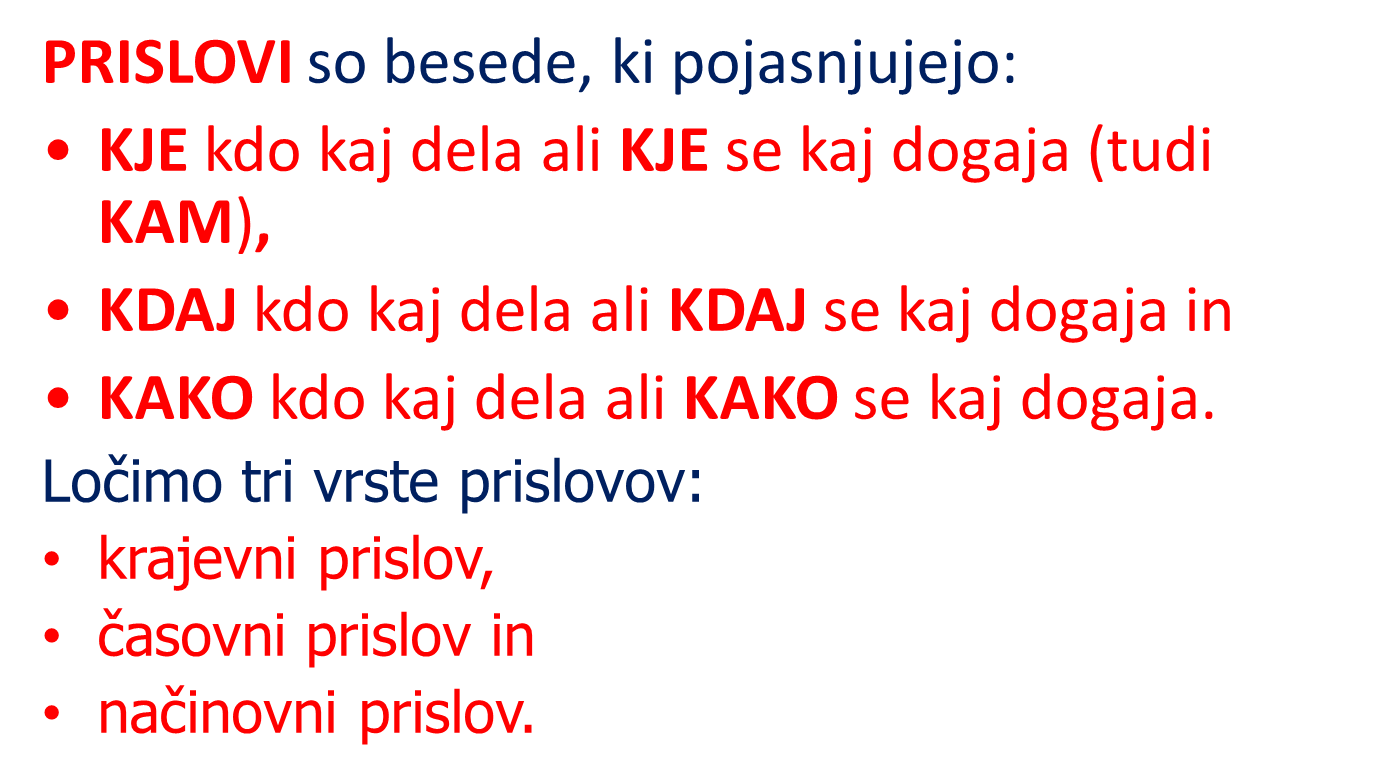 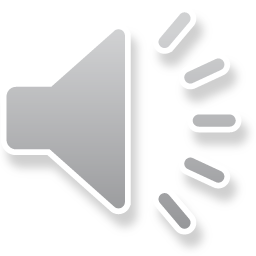 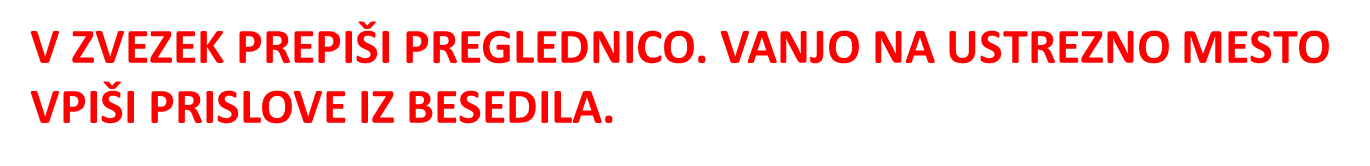 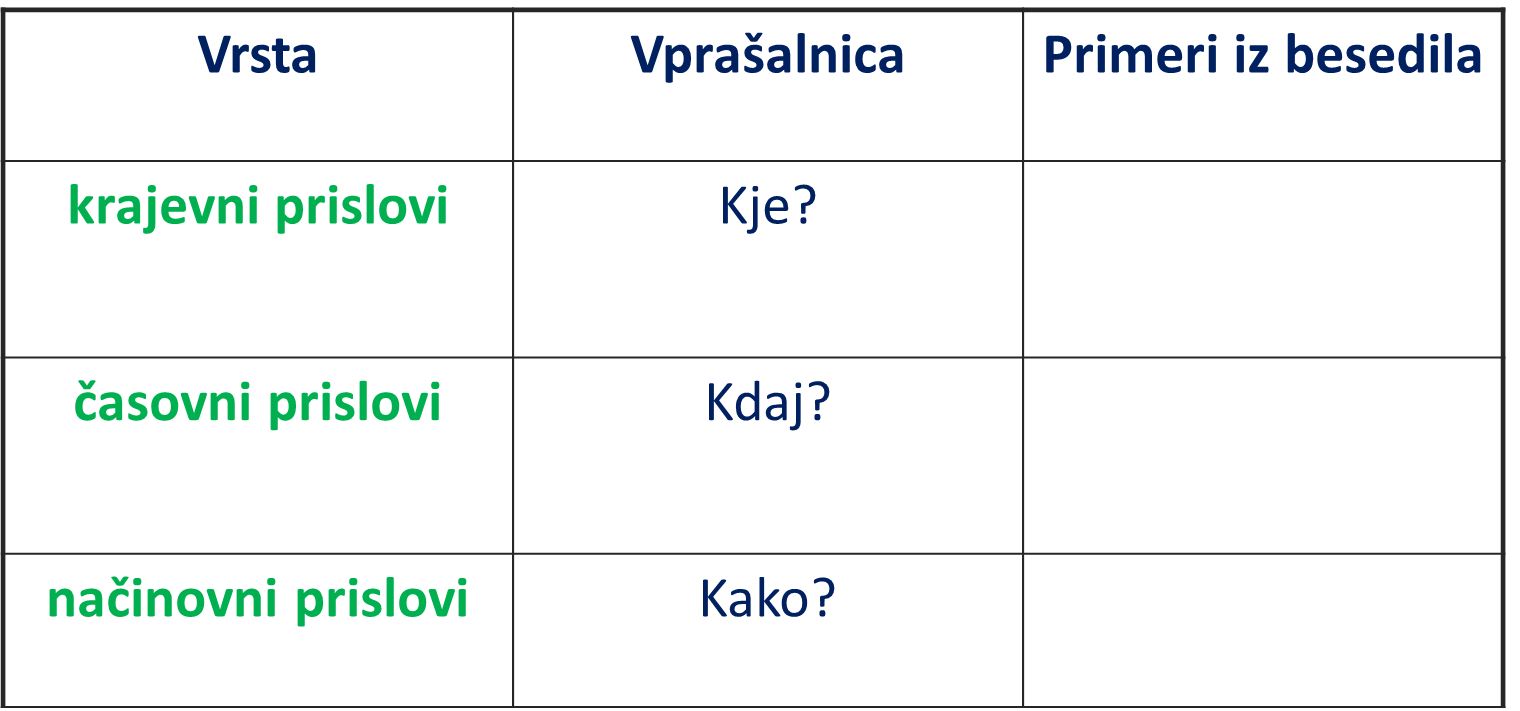 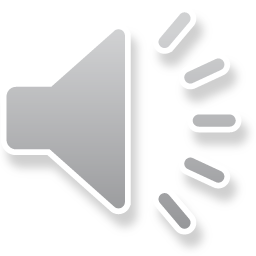 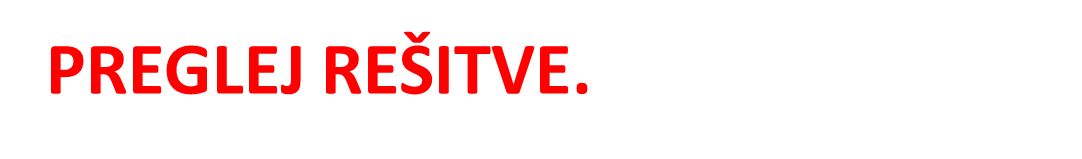 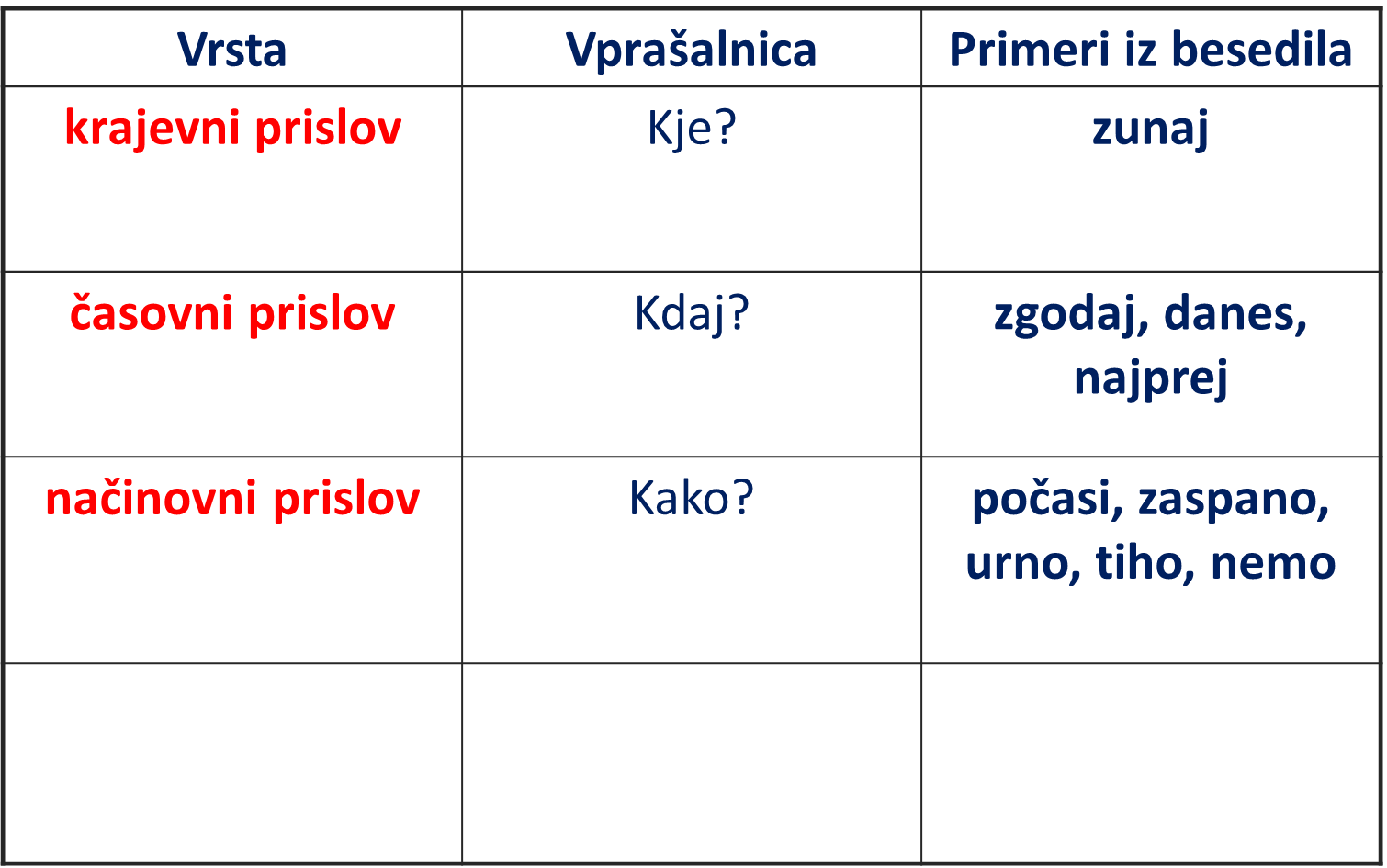 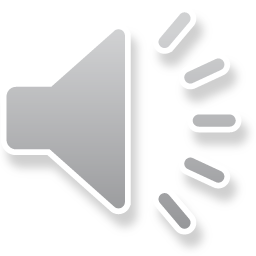 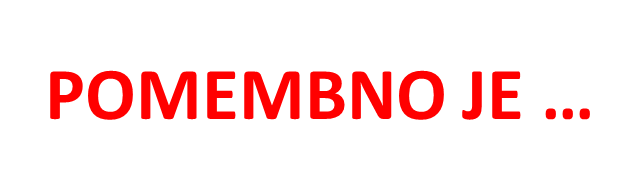 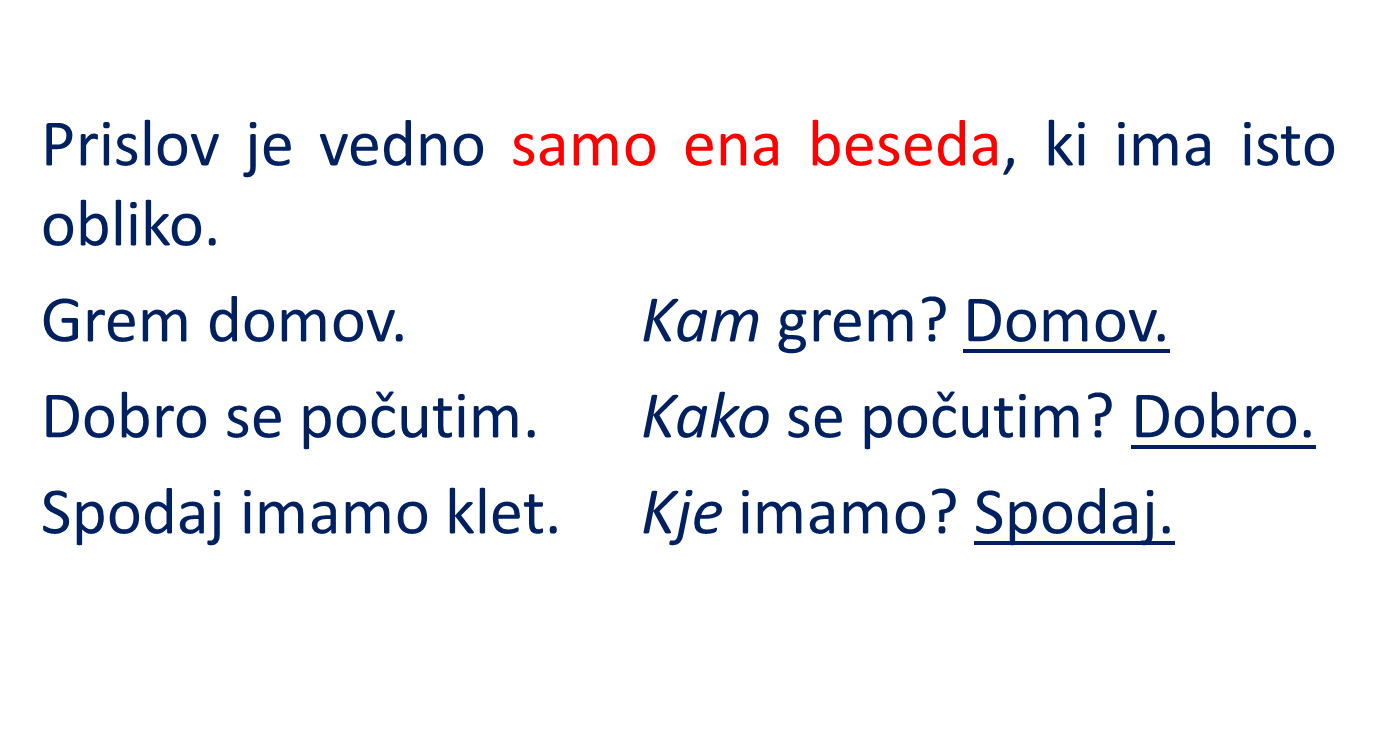 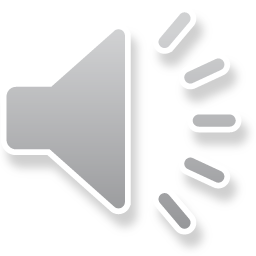 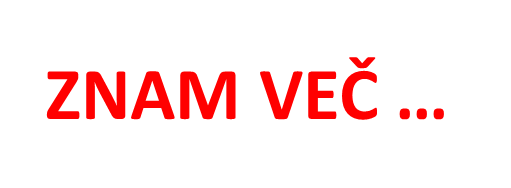 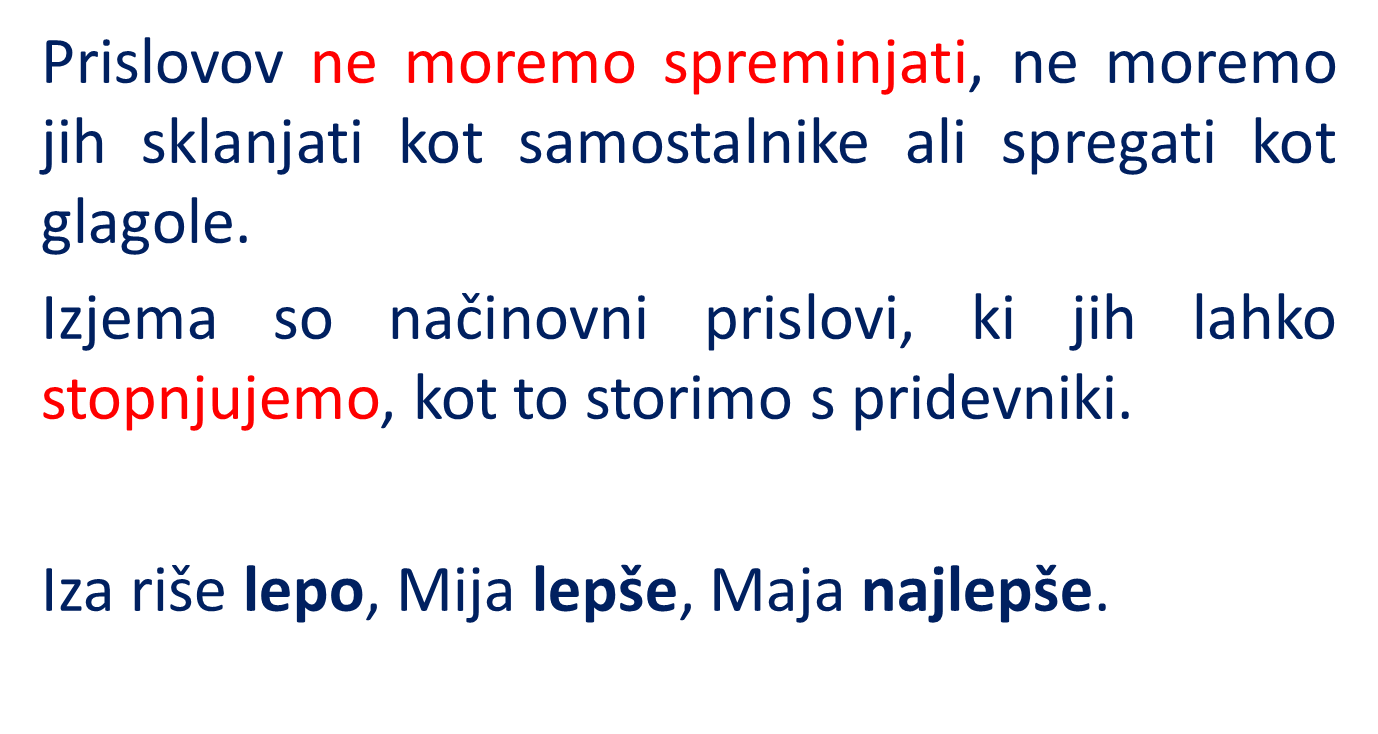 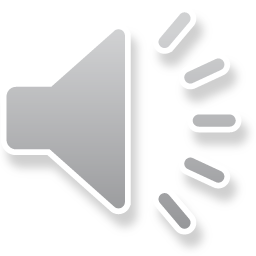 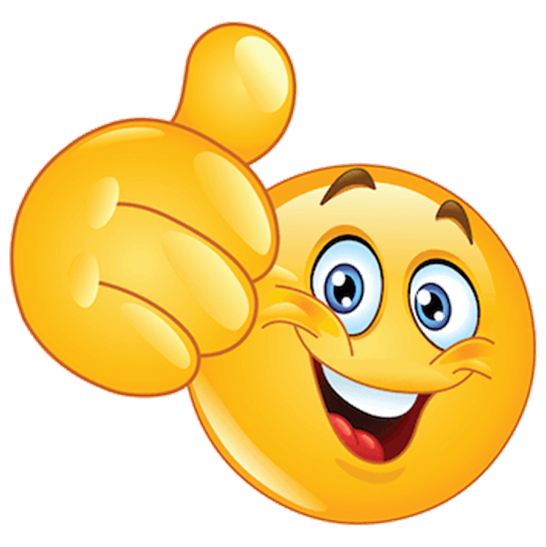 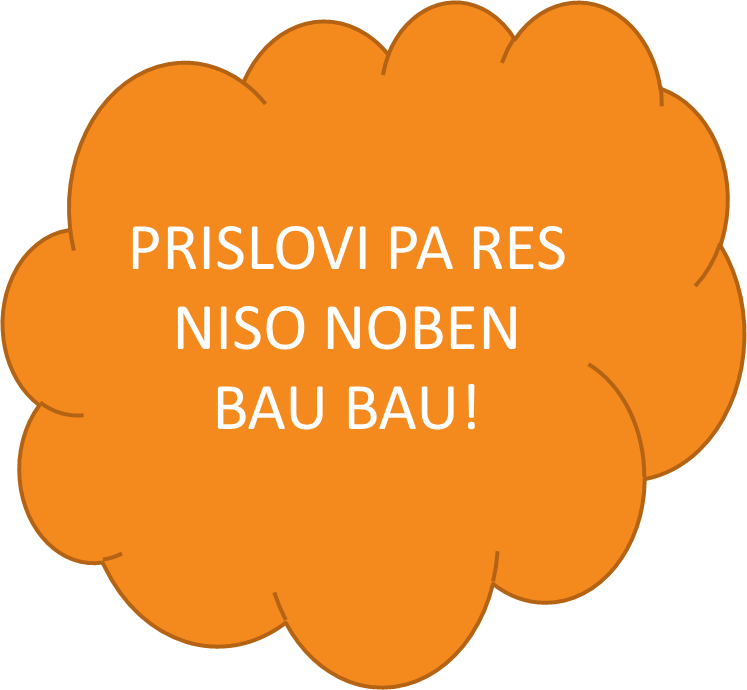 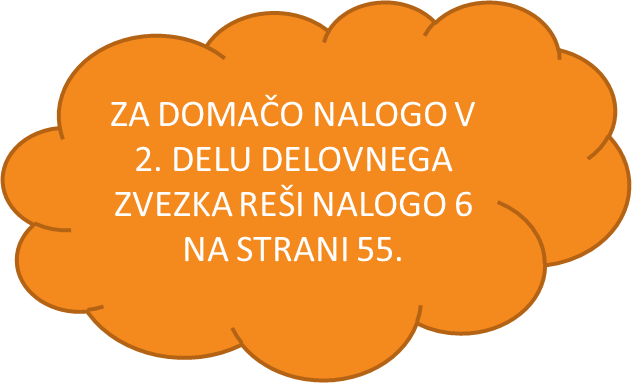 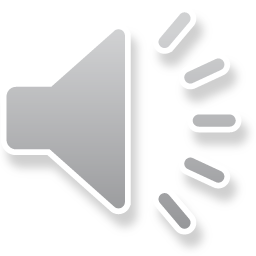